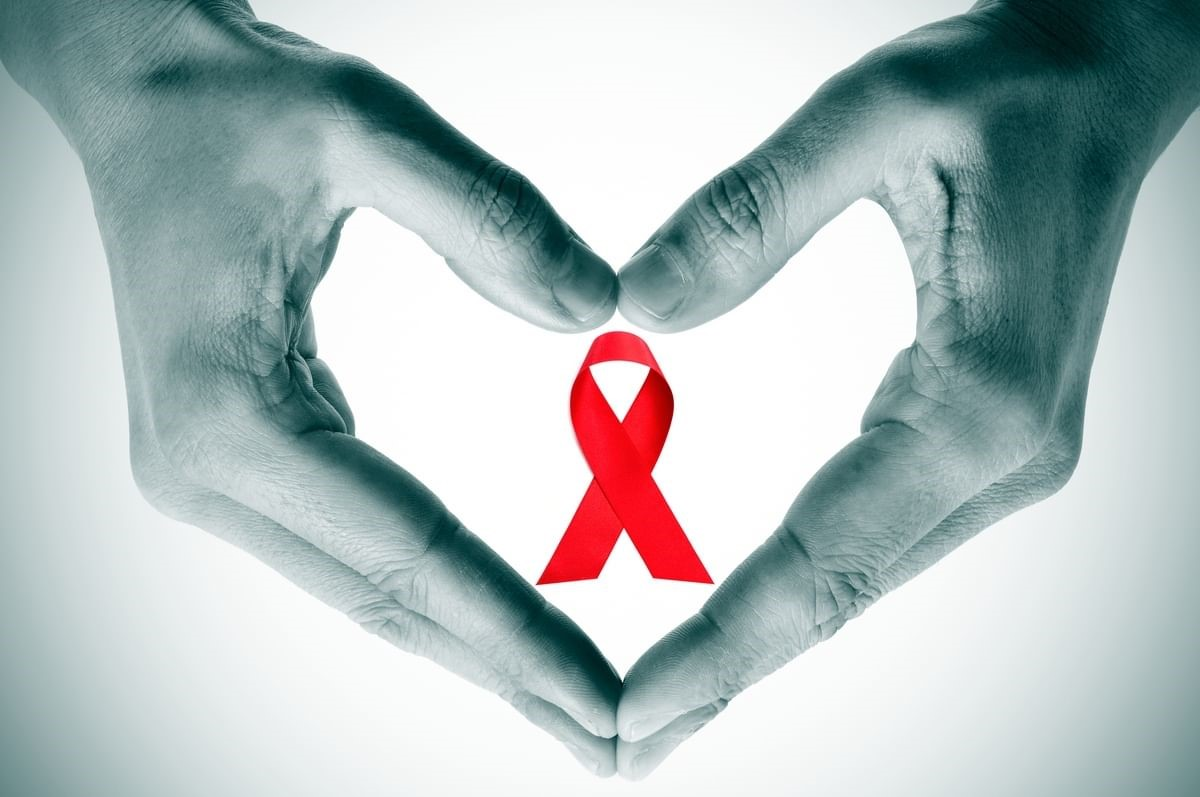 герпетическая инфекция,ангина,пневмония и другие проявления.
Принято считать, что человек находится в стадии острой ВИЧ-инфекции на протяжении 12 месяцев от появления антител к ВИЧ.
3) Субклиническая, или латентная, стадия ВИЧ — период замедленного размножения вируса, по сравнению с предыдущими стадиями. Антитела к ВИЧ в крови продолжают выявляться. Единственный признак ВИЧ — увеличение лимфатических узлов, которое возникает не всегда. Продолжительность стадии без специфического лечения — от 6 до 7 лет (в отдельных случаях может варьироваться от 2 до 20 лет).
4) Стадия вторичных заболеваний — фаза, в которой продолжается репликация ВИЧ. Она сопровождается активной гибелью CD4-лимфоцитов и, следовательно, истощением иммунной системы. Всё это становится причиной развития вторичных (в том числе оппортунистических) инфекционных и/или онкологических заболеваний:туберкулёза,кандидоза,саркомыКапоши,опоясывающего герпеса и других болезней.
Продолжительность данной стадии зависит от заболевания, своевременного принятия мер и индивидуальных свойств иммунной системы.
5) Стадия СПИДа (терминальная стадия) — финальный этап течения ВИЧ-инфекции. Происходит развитие тяжёлых вторичных инфекций, угрожающих жизни, их генерализация (распространение по всему организму), развитие онкологических заболеваний и поражение центральной нервной системы, которое может сопровождаться неврологическими симптомами: растерянностью и забывчивостью, неспособностью сконцентрироваться, изменением поведения, головными болями, расстройствами настроения, нарушением координации и трудностями при ходьбе.
При отсутствии своевременно назначенного специфического лечения стадия СПИДа наступает в среднем через 10-12 лет от момента инфицирования.
Методами профилактики являются:
-защищённые половые контакты;
-использование стерильных инструментов для проведения различных манипуляций, сопровождающихся нарушением целостности слизистых и кожных покровов;
-тестирование на ВИЧ всего населения не реже 1 раза в год;
-обязательное обследование на ВИЧ при планировании беременности, постановке на учёт в связи с беременностью, а также во время беременности и перед родами;
-обязательный приём препаратов всем ВИЧ-инфицированным женщинам во время беременности;
-приём препаратов всем ВИЧ-инфицированным для снижения вероятности передачи вируса.
Вирус иммунодефицита человека принадлежит семейству ретровирусов (Retroviridae), роду Lentivirus. Впервые информация о болезни появилась в 1970 годах. Сам вирус был выделен в 1983 году одновременно во Франции вирусологом Франсуазой Барре-Синусси и в США учёным Робертом Гало, однако название, одобренное Всемирной организацией здравоохранения, получил только через пять лет — в 1987 году. Тогда же впервые был зарегистрирован случай ВИЧ-инфекции в СССР.
Пути передачи инфекции:
Естественные:
-половой (гетеро- и гомосексуальные контакты);
-вертикальный (от заражённой матери к ребёнку во время беременности, родов или кормления грудью).
Искусственный — парентеральный (в случае различных воздействий, связанных с нарушением слизистых оболочек и кожных покровов, например, использование нестерильных инструментов при употреблении наркотических веществ, медицинских и немедицинских манипуляциях).
Важно отметить, что при поцелуях, общении, объятиях, рукопожатиях, использовании общей посуды и других предметов быта ВИЧ-инфекция не передаётся.
Симптомы вич-инфекции
ВИЧ-инфекция не имеет специфических симптомов. Все клинические проявления могут относиться как к другим инфекционным и неинфекционным заболеваниям, так и к проявлениям вторичных заболеваний, которые развиваются на фоне иммунодефицита.  
 Выделяют пять стадий инфицирования:
Стадия инкубации — фаза от момента заражения до выработки антител и/или появления реакции, представленных признаками "острой ВИЧ-инфекции".В среднем длительность стадии инкубации составляет от 3 до 6 месяцев. В тот период вирус в организме человека активно размножается, но никак себя не проявляет ни клинически, ни при лабораторном исследовании на антитела к ВИЧ. Однако человек в этой стадии уже заразен.
2) Стадия первичных проявлений — этап, который начинается, соответственно, через 3-6, максимум 12 месяцев от момента заражения. В этот период продолжается активное размножение вируса, и появляется первичный ответ в виде выработки антител или клинических проявлений. Поэтому вторую стадию ВИЧ-инфекции можно выявить при сдаче крови на антитела к ВИЧ.
Стадия первичных проявлений может быть бессимптомной (чаще всего), а также проявляться в виде ряда неспецифических признаковВИЧ:субфебрильнаятемпература,сыпь,увеличениелимфоузлов,кандиоз слизистых,
ВИЧ-инфекция — это хроническое инфекционное заболевание, которое провоцирует вирус иммунодефицита человека, поражающий клетки иммунной системы . При отсутствии лечения закономерно приводит к синдрому приобретённого иммунодефицита (СПИДа).
Филиал ФБУЗ «Центр гигиены и эпидемиологии в Алтайском крае в Михайловском, Волчихинском, Ключевском и Угловском районах» 
658960, Алтайский край, Михайловский район, с.Михайловское, ул.Калинина, 5 Теле/факс (38570) 21-2-21,
E-mail: mixaylovka@altcge.ru
Номер Единого консультационного центра Роспотребнадзора:
8 (800) 555-49-43 по России звонок бесплатный
                                                  2024 г.